Opinion Software Media
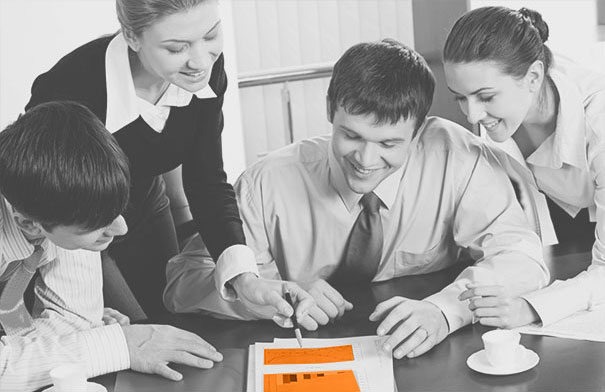 Данные работы Панели, март 2017
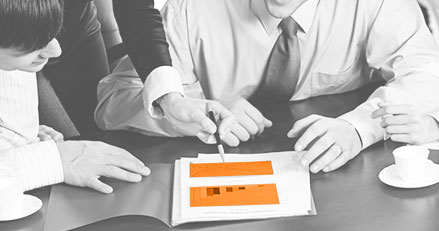 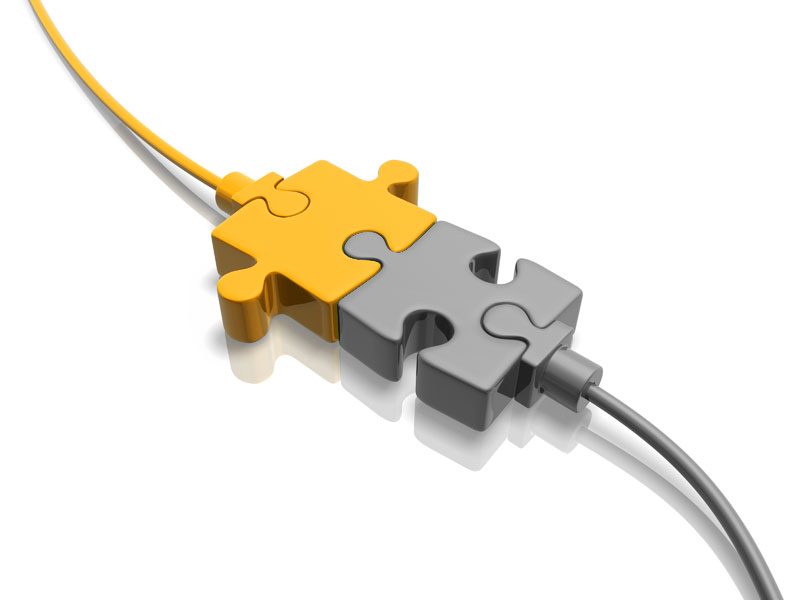 Данные Панели, 03/2017
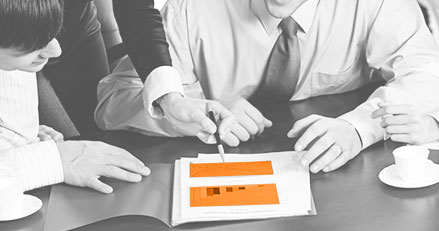 Методология исследования
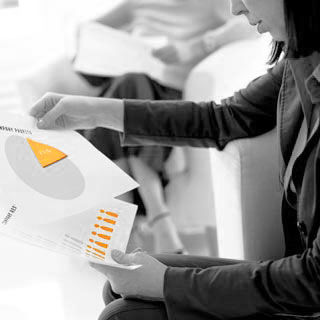 Исследование Opinion Software Media© проводится Factum Group Ukraine по заказу ИнАУ с 28.08.2010
Постоянно действующая репрезентативная Панель интернет пользователей, рекрутированная оффлайн. Март 2017: N = 5000.
Формат передачи данных: веб-интерфейс, включающий данные по сайтам с аудиторией не менее 50 панелистов.
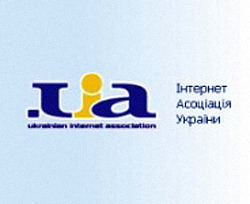 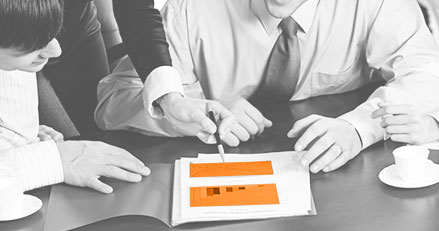 Топ 25 сайтов (ДОМЕНЫ), Desktop пользование: 
Ранжирование по среднедневной доле, 03/2017
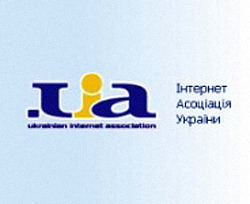 4
- вырос;    - упал;     - новый
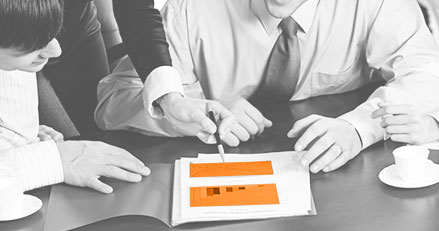 Топ 25 сайтов (ДОМЕНЫ), Desktop пользование: ранжирование по охвату, 03/2017
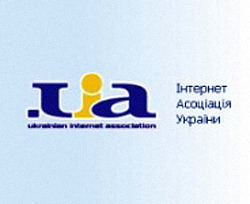 5
- вырос;    - упал;     - новый
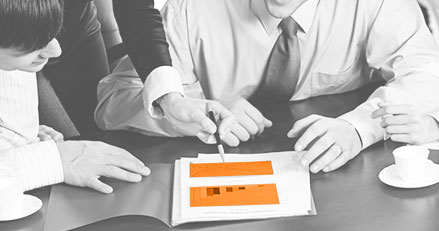 Топ 25 сайтов (ДОМЕНЫ), Desktop+Mobile browser (Android): 
Ранжирование по среднедневной доле, 03/2017
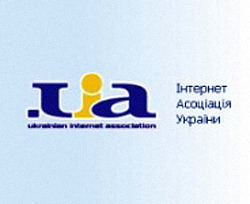 6
- вырос;    - упал;     - новый
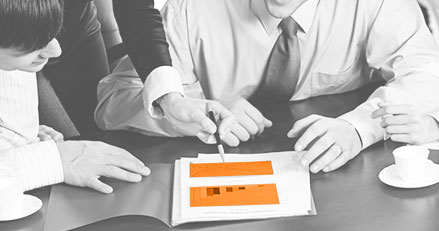 Топ 25 сайтов (ДОМЕНЫ), Desktop+Mobile browser (Android): ранжирование по охвату, 03/2017
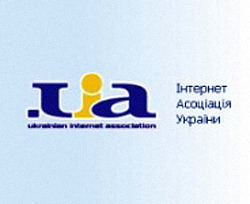 7
- вырос;    - упал;     - новый
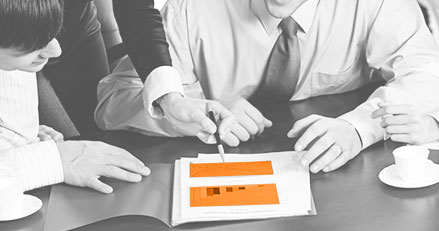 Топ 25 сайтов (ДОМЕНЫ), Mobile browser (Android): ранжирование по охвату, 03/2017
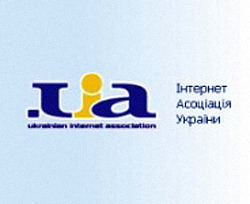 8
- вырос;    - упал;     - новый
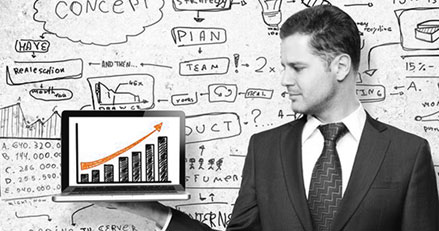 Динамика социальных сетей по охвату 1+, Desktop пользование: 01/2017-03/2017
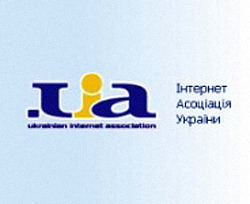 9
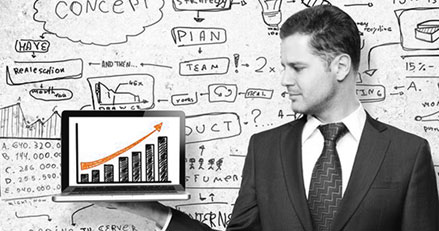 Динамика интернет-сервисов по охвату 1+, Desktop пользование: 01/2017-03/2017
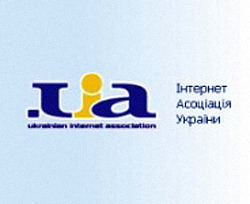 10
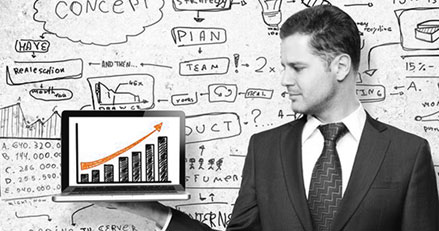 Динамика интернет-порталов по охвату 1+, Desktop пользование: 01/2017-03/2017
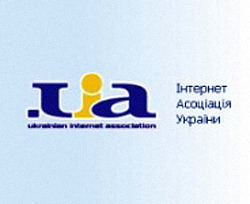 11
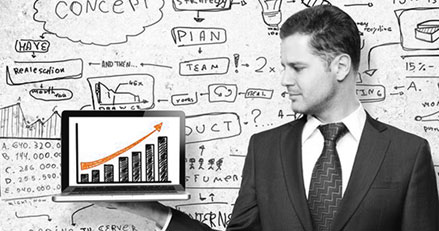 Динамика маркетплейсов по охвату 1+, Desktop пользование: 01/2017-03/2017
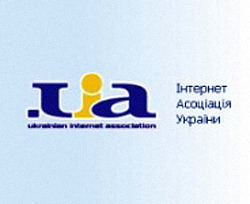 12
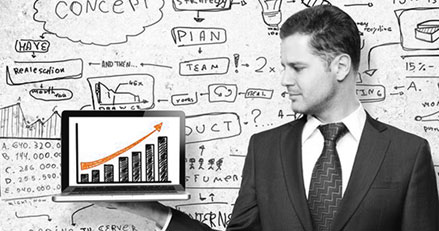 Динамика почтовых сервисов по охвату 1+, Desktop пользование: 01/2017-03/2017
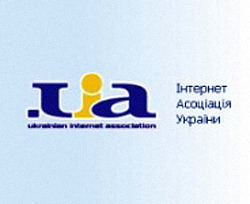 13
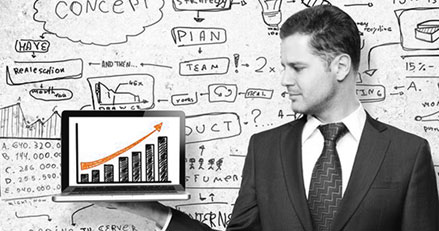 Динамика социальных сетей по охвату 1+, Desktop пользование: 03/2016, 03/2017
14
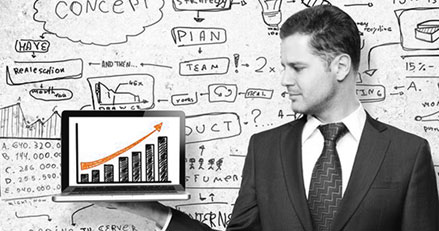 Динамика интернет-сервисов по охвату 1+, Desktop пользование: 03/2016, 03/2017
15
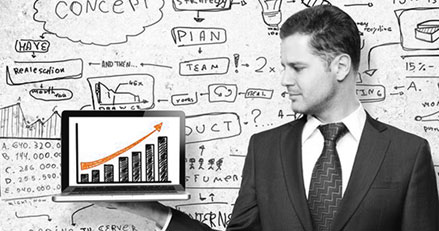 Динамика интернет-порталов по охвату 1+, Desktop пользование: 03/2016, 03/2017
16
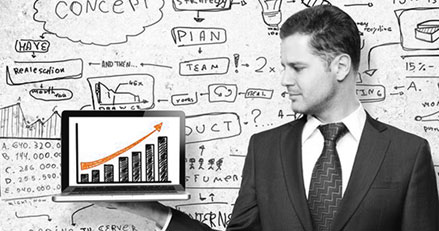 Динамика маркетплейсов по охвату 1+, Desktop пользование: 03/2016, 03/2017
17
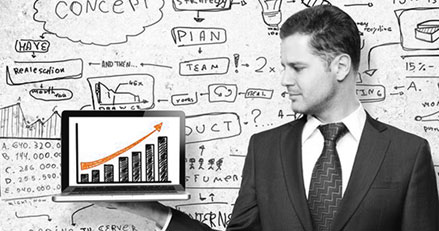 Динамика почтовых сервисов по охвату 1+, Desktop пользование: 03/2016, 03/2017
18
Ivan Dubinskiy
директор Factum Group Ukraine
+380 67 214-12-94
ivan.dubinskiy@factum-ua.com
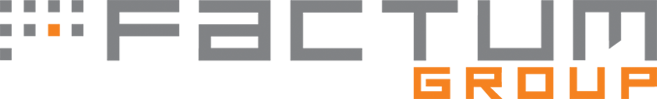 http://factum-ua.com
+380 44 569-72-06 / 07 / 08 / 09
ул. Щорса 32-Г, 01133, г. Киев, Украина